ΚΥΜΑΤΟΜΗΧΑΝΙΚΗ & ΕΡΓΑ ΑΝΟΙΚΤΗΣ ΘΑΛΑΣΣΑΣ Σειρά Ι:Εισαγωγή στη Γραμμική Θεωρία Κυμάτων
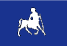 Πανεπιστήμιο Θεσσαλίας - Πολυτεχνική Σχολή
Τμήμα Πολιτικών Μηχανικών
Δρ. Βασιλική Κατσαρδή
Περιεχόμενα
Εξίσωση Συνέχειας
Αστρόβιλη Ροή
Εξισώσεις Κίνησης
Γραμμική Θεωρία Κυμάτων
Οριακές Συνθήκες
Τροχιές Σωματιδίων
Εξίσωση Διασποράς
Κατανομή Πίεσης
Παραδείγματα
Σειρά ΙΙ
2
w+(∂w/∂z)dz
dz
z
u+(∂u/∂x)dx
u
y
x
dy
dx
w
1.   Εισαγωγή1.1 Εξίσωση Συνέχειας της Μάζας
Σειρά ΙΙ
3
1.2 Αστρόβιλη Ροή
Σειρά ΙΙ
4
1.2 Αστρόβιλη Ροή
Σειρά ΙΙ
5
1.3 Δυναμικό Ροής
Σειρά ΙΙ
6
1.3 Δυναμικό Ροής – Εξίσωση Laplace
Σειρά ΙΙ
7
1.3 Ροϊκή Συνάρτηση
Σειρά ΙΙ
8
1.3 Ροϊκή Συνάρτηση – Εξίσωση Laplace
Σειρά ΙΙ
9
1.3 Φυσική σημασία του φ και ψ
Γραμμές φ = σταθερό
Γραμμές ψ = σταθερό
Αντιπροσωπεύουν τις γραμμές δυναμικού
Ενώνουν σημεία με ίσο δυναμικό ροής
Ισοδύναμο με το βαρυτικό δυναμικό πεδίο και έτσι ενώνει σημεία ίσου βαρυτικού δυναμικού
το δυναμικό για την κίνηση προκύπτει λόγω κλίσης πίεσης 
Οι γραμμές δυναμικού έτσι, ενώνουν σημεία ίσης κλίσης πίεσης
Αντιπροσωπεύουν τις γραμμές ροής
Αυτές δείχνουν την κίνηση ή μετακίνηση των σωματιδίων ρευστού
Εύκολα ορατό σε πειράματα
Το ρευστό κινείται στην κατεύθυνση της κλίσης πίεσης (από υψηλή σε χαμηλή). Έτσι οι γραμμές ροής πρέπει να είναι κάθετες στις γραμμές δυναμικού. 
Οι γραμμές δυναμικού και οι γραμμές ροής αποτελούν το πλέγμα ροής.
Σειρά ΙΙ
10
1.3 Φυσική σημασία του φ και ψ
Παράδειγμα: Ροή σε ανοιχτό αγωγό
Σειρά ΙΙ
11
1.4 Εξισώσεις Κίνησης
Σειρά ΙΙ
12
Μη ιδανικά ρευστά μ≠0
Navier – Stokes
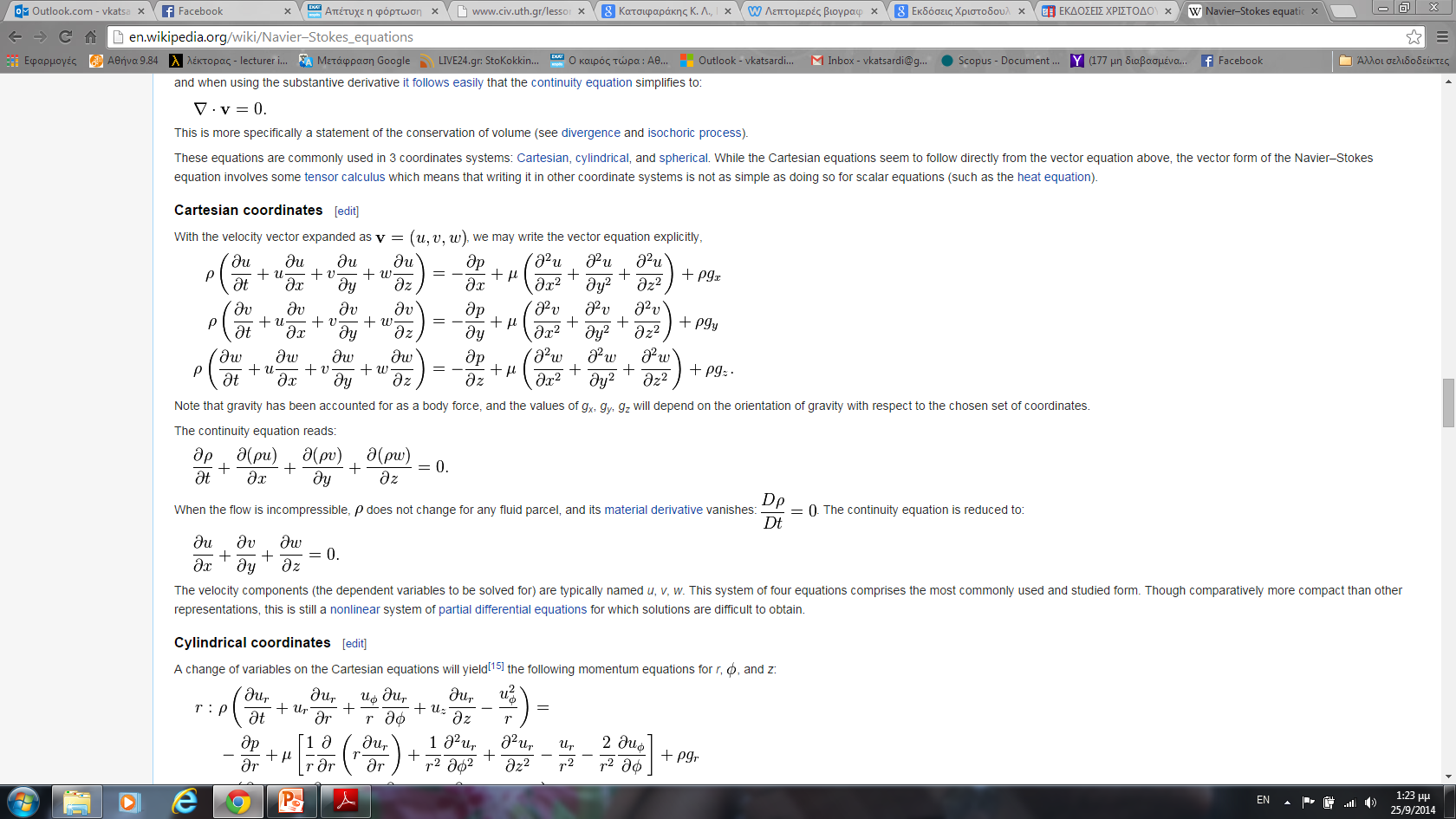 Σειρά ΙΙ
13
Εξισώσεις RANS (Reynolds-Averaged Navier-Stokes)
Σειρά ΙΙ
14
1.4 Εξισώσεις Κίνησης
Σειρά ΙΙ
15
Εξισώσεις
Navier Stokes
Ιδανικά ρευστά, μ=0
Euler
Αστρόβιλη ροή
Bernoulli
Σειρά ΙΙ
16
Ταχύτητα μετάδοσης
phase velocity
wave celerity
c

z
α
S.W.L

H
w
t
d
u
2. Γραμμική Θεωρία (Θεωρία Airy)
x
z=0
Ελεύθερη επιφάνεια (x,t)
z=-d
Wave Frequency,                   Wave Number
μήκος κύματος,
αριθμός  κύματος
Σειρά ΙΙ
17
2.1 Βασικές Παραδοχές
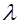 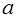 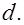 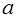 Σειρά ΙΙ
18
2.2 Βασικές Εξισώσεις
Σειρά ΙΙ
19
2.2 Βασικές Εξισώσεις -Συνέχεια
Σειρά ΙΙ
20
2.3 Οριακές Συνθήκες
Σειρά ΙΙ
21
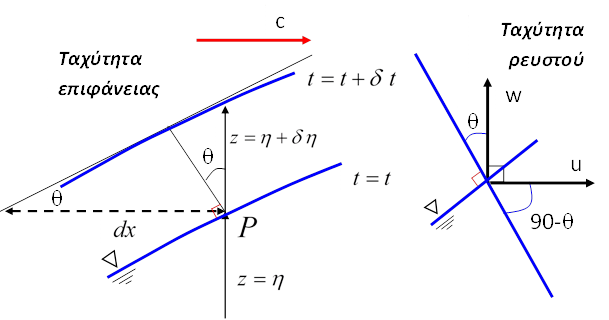 2.3 Οριακές Συνθήκες - Συνέχεια
Σειρά ΙΙ
22
2.3 Οριακές Συνθήκες- Συνέχεια
Εξς. (2ζ)
Σειρά ΙΙ
23
Constant.
2.3 Οριακές Συνθήκες- Συνέχεια
Στην επιφάνεια
“Η πίεση στην ελεύθερη επιφάνεια είναι σταθερή” (π.χ. ατμοσφαιρική).
(Dynamic free-surface boundary condition or DFSBC)
Σημείωση: Αυτή η συνθήκη αγνοεί τις επιδράσεις ροής αέρα (ανέμου).
Σειρά ΙΙ
24
Σειρά ΙΙ
25
2.5 Ταχύτητα μετάδοσης (c)
Αλλά αφού  << d


Αλλά,

Επομένως:  			ή
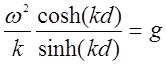 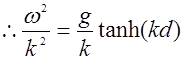 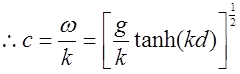 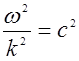 Εξ. (2η)
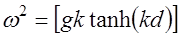 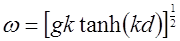 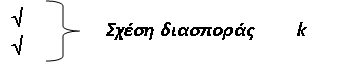 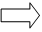 Σειρά ΙΙ
26
2.3 Οριακές Συνθήκες- Συνέχεια -Ταχύτητα μετάδοσης (c)
Εξ ορισμού η περίοδος είναι ο χρόνος που χρειάζεται το κύμα για να διανύσει απόσταση ίση με το μήκος, .
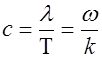 Σειρά ΙΙ
27
2.3 Οριακές Συνθήκες- Συνέχεια
Συνιστώσες ταχύτητας:
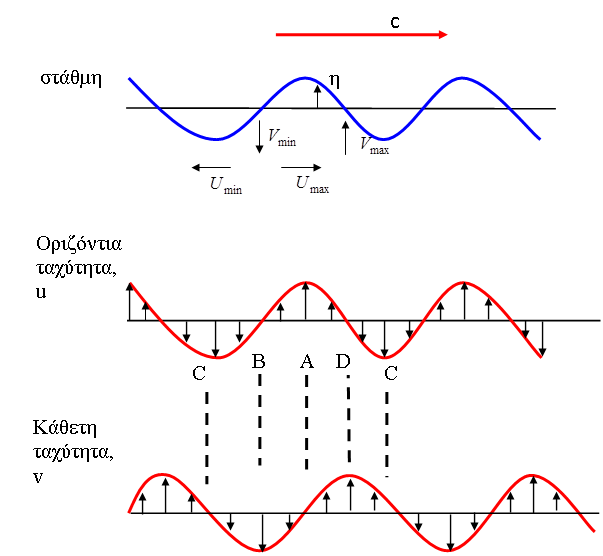 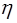 Εξς. (2ζ)
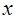 w
Σειρά ΙΙ
28
Ταχύτητες και επιταχύνσεις
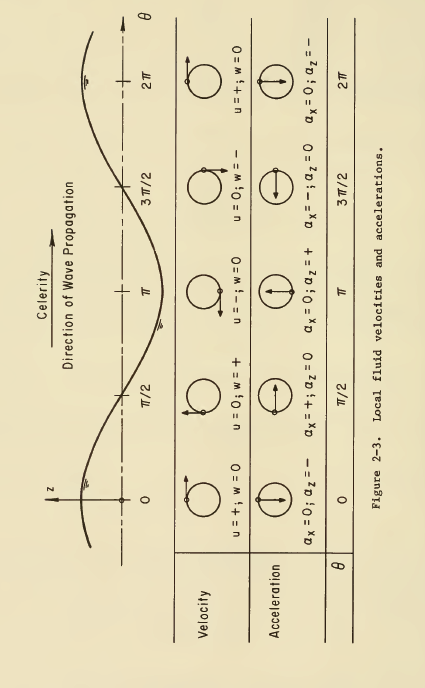 SPM 2-14
Σειρά ΙΙ
29
2.3 Οριακές Συνθήκες- Συνέχεια
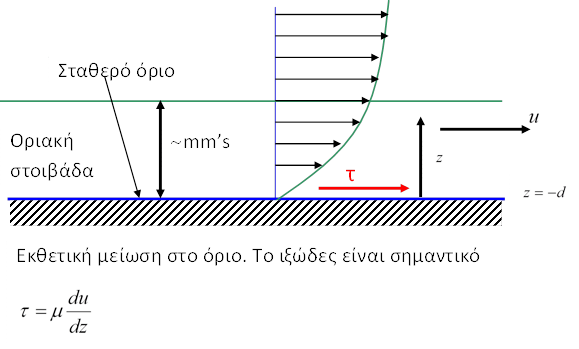 Σειρά ΙΙ
30
2.4 Μετατοπίσεις σωματιδίων
Εξς. (2η)
Εξς. (2ζ)
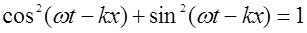 Σειρά ΙΙ
31
2.4 Μετατοπίσεις σωματιδίων – Συνέχεια
Για πολύ ρηχά νερά    δεν έχει εφαρμογή αυτή η θεωρία.
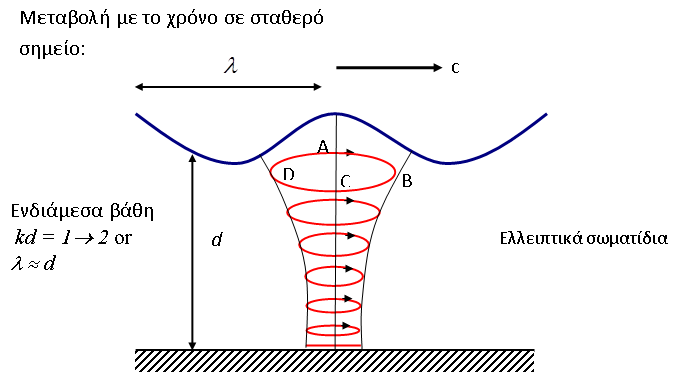 Σειρά ΙΙ
32
2.4 Μετατοπίσεις σωματιδίων – Συνέχεια
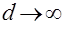 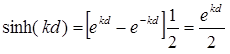 Σειρά ΙΙ
33
2.4 Μετατοπίσεις σωματιδίων – Συνέχεια
Να αποδειχθεί η κυκλική τροχιά και ότι η ταχύτητα μειώνεται ραγδαία με το βάθος
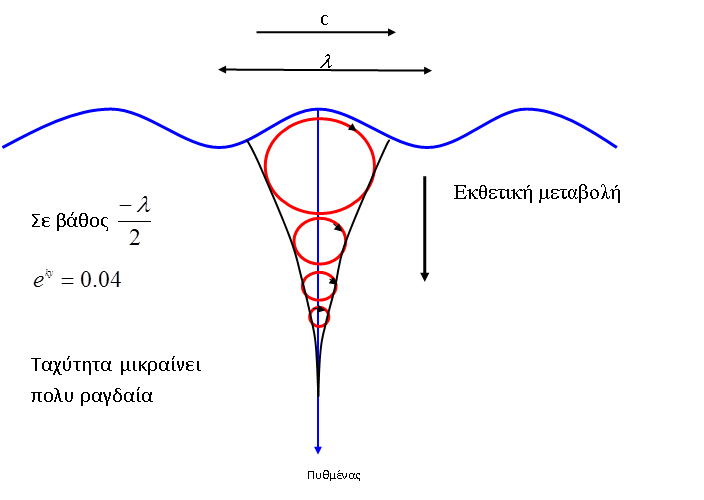 Σειρά ΙΙ
34
2.6 Κατανομή Πίεσης
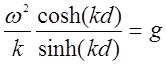 Εξς. (2ι)
Σειρά ΙΙ
35
Δυναμική πίεση
Σταθερή πίεση
Υδροστατική πίεση
2.6 Κατανομή Πίεσης – Συνέχεια
Εξ. (2ι)
Συνολική πίεση
Σειρά ΙΙ
36